BSS Load Information in 802.11ax
Date: 2017-03-xx
Authors:
Slide 1
Ming Gan et al. (Huawei)
Load Balancing Problem
STAs normally prefer to access best AP with strongest received power.
In 802.11ax, there will be a large number of STAs and traffic in dense scenarios. Some AP may be associated with too many STAs and/or over-loaded.
If STAs choose the busy AP, they have less opportunity of scheduled transmission.
 Load unbalancing problem is getting more serious in 802.11ax dense scenarios.
Slide 2
Comments on Loading Balancing Problem
Slide 3
BSS load information in 802.11ac
In 802.11ac, MU-MIMO spatial stream underutilization have been considered in the ‘Extended BSS Load element’ of the Beacon frame STAs use it for implementation-specific AP selection.
However, the frequency utilization is only calculated on primary 20MHz and secondary 20/40/80MHz since OFDM with SU/MU-MIMO is supported in 802.11ac.
In 802.11ax, OFDMA together with SU-MIMO on each RU and MU-MIMO on RU>=106 are supported.
802.11ax with OFDMA+SU/MU-MIMO
802.11ac with SU/MU-MIMO
f
f
4STA with 2SSs per STA on 242-RU
2STA with 2SSs per STA
Secondary 40MHz
4STA with 1SS per STA on 106-RU
Secondary 20MHz
2STA with 1SS per STA on 242-RU
Primary 20MHz
t
t
busy
busy
idle
busy
busy
idle
Slide 4
Objective
We propose to consider resource utilization of each 20 MHz channel and Frequency and spatial stream underutilization of OFDMA and SU/MU-MIMO on each 20 MHz channel for load balancing in 802.11ax.
Resource dimensions {time, frequency, space}
frequency-domain: each 20MHz-CH instead of primary 20, secondary 20/40/80MHz only
space-domain: SU/MU-MIMO spatial streams on OFDMA RUs instead of that on whole BW
Slide 5
802.11ac BSS Load Element
MU-MIMO BSS load element
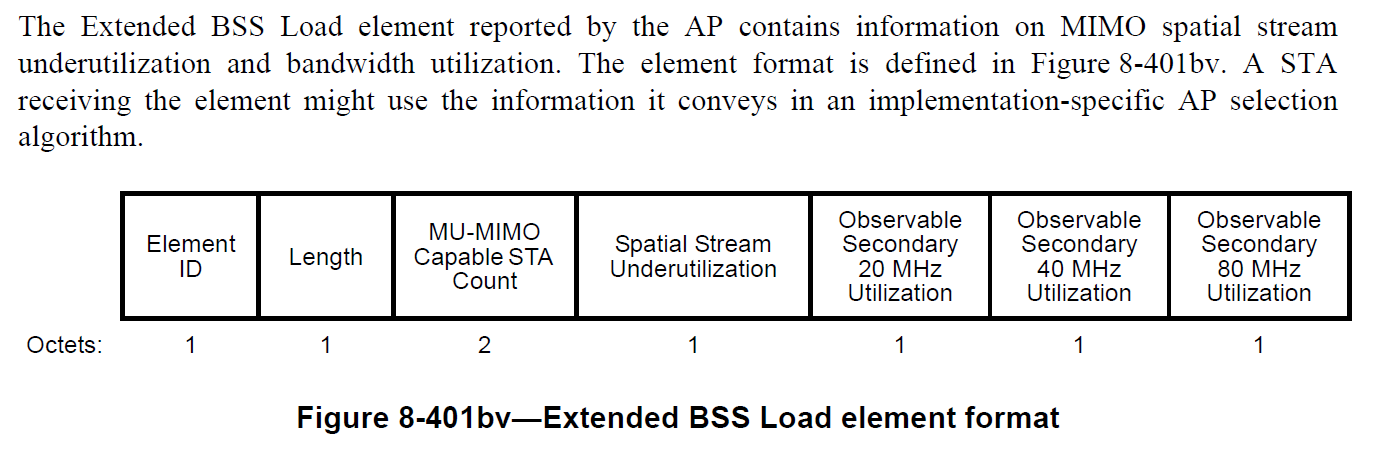 for primary 20MHz
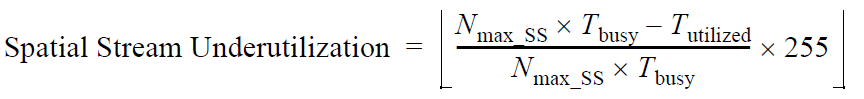 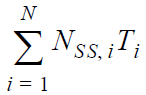 Tutilized:                        with Nss,i is utilized number of SSs during i-th busy time Ti

Nmax_SS: max Nss at AP
Tbusy: CCA busy time (us)
Slide 6
802.11ax BSS Load Element
In 802.11ax, DL/UL MU OFDMA and SU/MU-MIMO are based on AP scheduling.
Within each 20MHz, there may be OFDMA RUs with different number of MU-MIMO STAs and/or SU-MIMO streams.
Each 20MHz has variant freq/spatial underutilization  need to be indicated respectively.
OFDMA+MU-MIMO BSS load element need to indicate
Total number of OFDMA/MU-MIMO capable STAs associated with this BSS
Freq/spatial underutilization ratio on each 20MHz-CH within the observation time considering the spatial number on each RU
The observable utilization on each 20 MHz-CH, except for primary 20 MHz and second 20 MHz
Freq+Spatial utilization during Ti
Note:             is a normalizing factor depending on the RU size , e.g.,
Slide 7
Indication of BSS Load Elements
AP updates/sends OFDMA+MU-MIMO BSS load information in Beacon or Probe response.
Detailed definition of BSS load elements are as following








The definition observable utilization is similar to that in extended BSS load element
Element ID
Length
OFDMA/MU-MIMO Capable STA Count
Freq/spatial Underutilization
for 1st  20MHz CH
…
Freq/spatial Underutilization
for 8th  20MHz CH
Observable1st 20 MHz Subband of Secondary40 MHzUtilization
Observable2nd 20 MHz Subband of Secondary40 MHzUtilization
Observable1st 20 MHz Subband of Secondary80 MHzUtilization
…
Observable4th 20 MHz Subband of Secondary80 MHzUtilization
Slide 8
Summary
We propose to consider resource utilization of each 20 MHz channel and Frequency and spatial stream underutilization of OFDMA and SU/MU-MIMO on each 20 MHz channel for load balancing in 802.11ax.
OFDMA+MU-MIMO BSS load element need to indicate
Total number of OFDMA/MU-MIMO capable STAs associated with this BSS
Freq/spatial underutilization ratio on each 20MHz-CH within the observation time considering the spatial number on each RU
The observable utilization on each 20MHz-CH, except for primary 20MHz and second 20MHz
Slide 9
SP1
Do you support to indicate resource unitization of OFDMA and MU-MIMO for each 20MHz channel for load balancing in 802.11ax?


Y
N
A
Slide 10
SP2
Do you support to indicate the total number of OFDMA/MU-MIMO capable STAs associated with this BSS in BSS load element?


Y
N
A
Slide 11
SP3
Do you support freq/spatial  underutilization ratio on each 20MHz-CH within the observation time considering the spatial number on each RU?




Y
N
A
Slide 12
References
[1] Draft P802.11REVmc_D8.0
Slide 13
Back up
AP updates/sends OFDMA+MU-MIMO BSS load information in Beacon or Probe response.
BSS load information
AP
Beacon
Beacon
BSS load information
AP
Ack
Probe Response
Probe Request
Ack
STAs
Slide 14